Chongqing University of Technology
ATAI
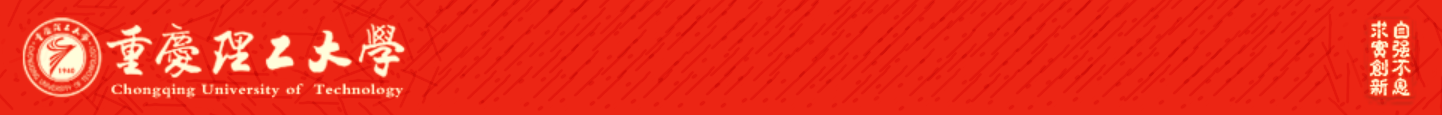 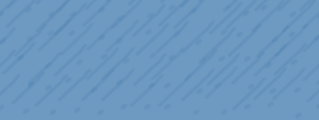 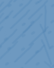 Advanced Technique of Artificial  Intelligence
Chongqing University of Technology
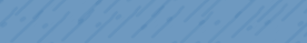 ADAGCN: ADABOOSTING GRAPH CONVOLUTIONAL
NETWORKS INTO DEEP MODELS（ICRL_2021）
Anonymous authors
2021.3.9  •  ChongQing
Reported by LeLe  Duan
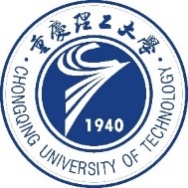 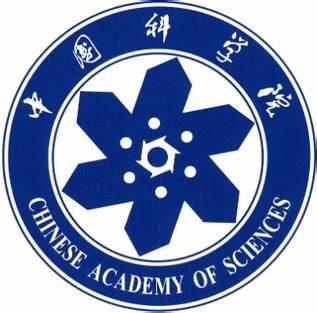 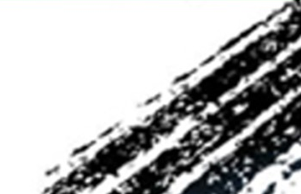 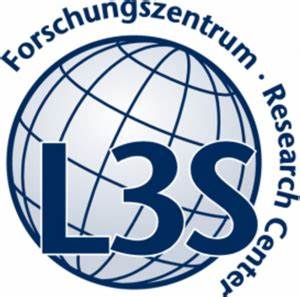 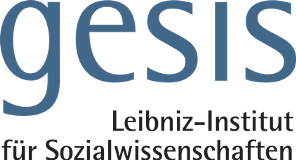 Code&dataset:None
Chongqing University of Technology
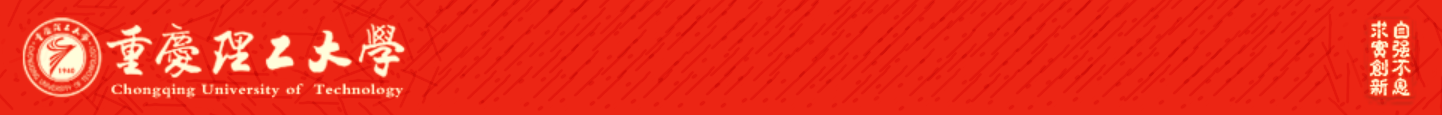 ATAI
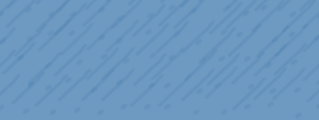 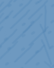 Advanced Technique of Artificial  Intelligence
Chongqing University of Technology
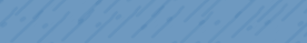 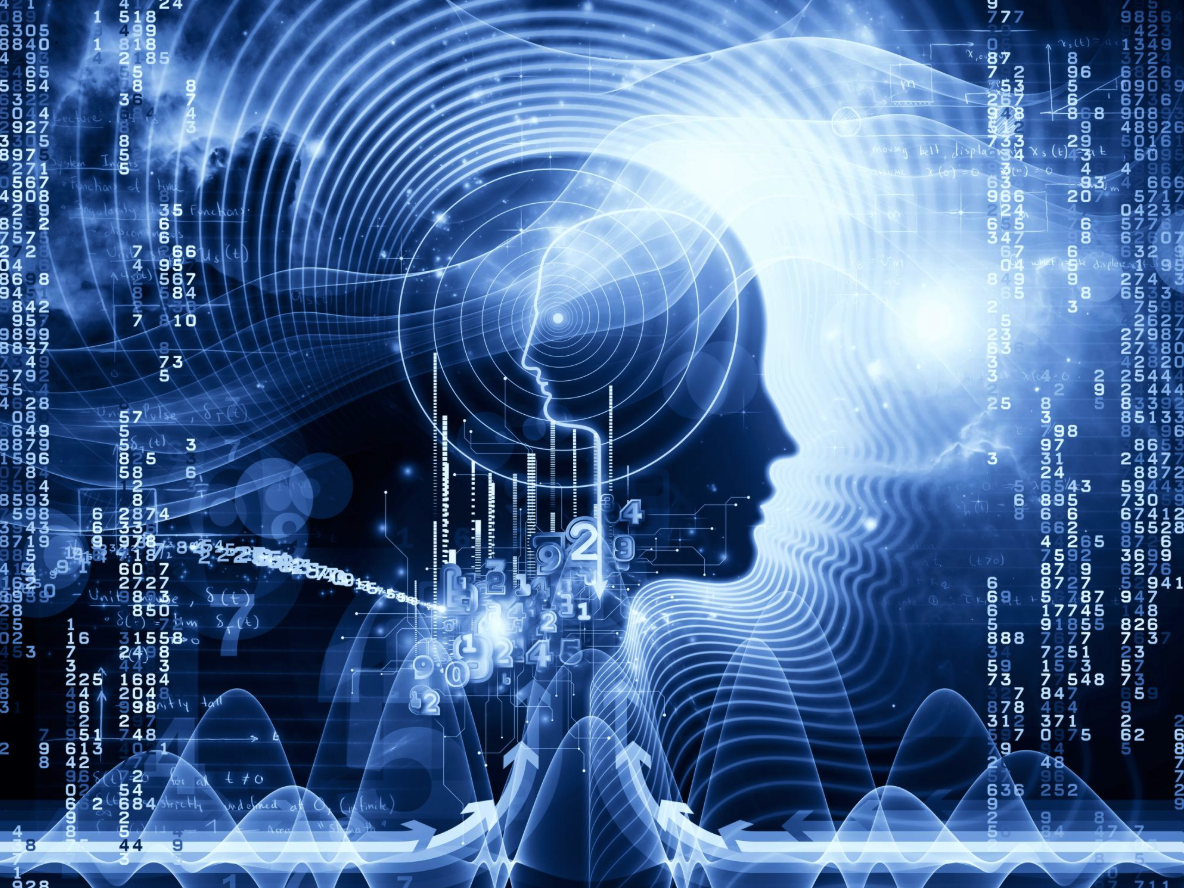 1.Background
2.Method
3.Experiments
4.Conclusion
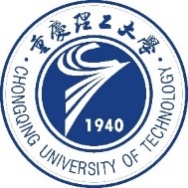 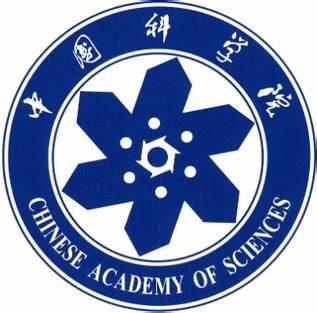 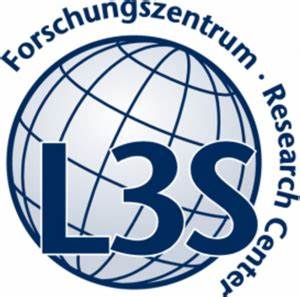 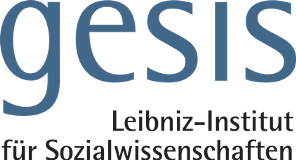 Background
Almost all of GNN models have shallow model architectures with only two or three layers
Over-smoothing problem limits GCN get features from remote hops of neighbors for current nodes
Intuitively, the desirable representation of node features does not necessarily need too many nonlinear transformation f applied on them
Simplified Graph Convolution (SGC):
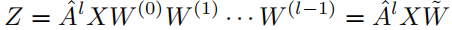 Insufficient power in representing information of high-order neighbors
AdaGCN:
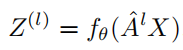 Method
AdaGCN
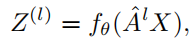 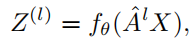 SAMME.R算法
SAMME算法
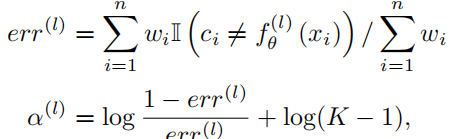 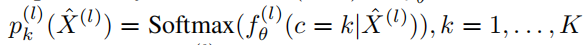 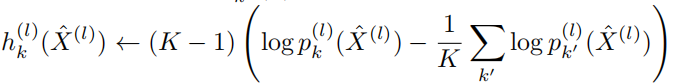 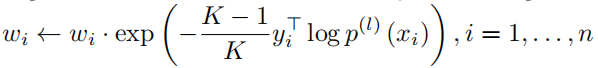 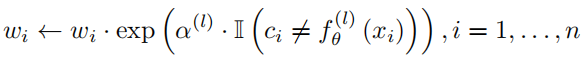 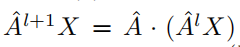 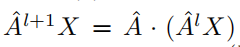 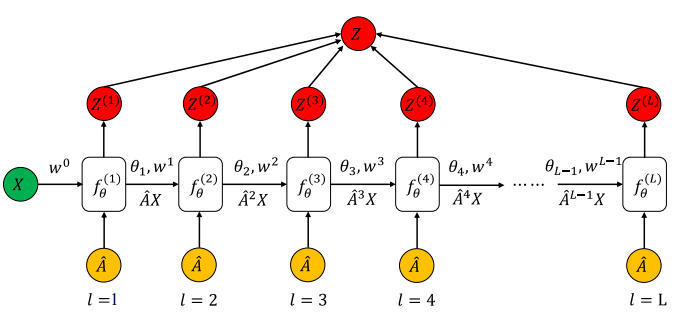 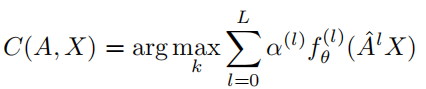 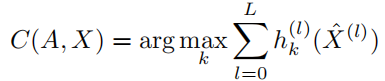 Experiment
Dataset：
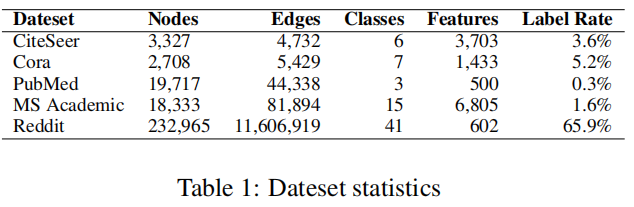 Experiment
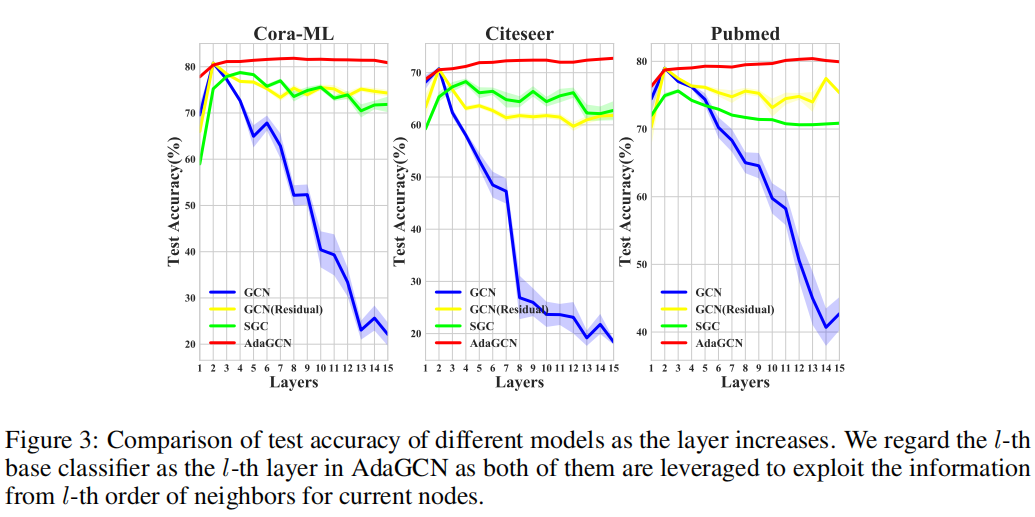 Experiment
Overall Study
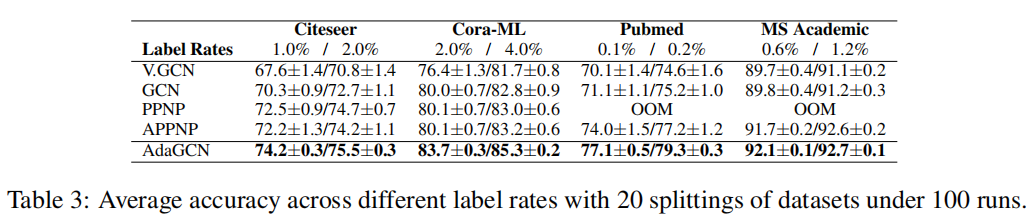 Cora
siteseer
pubmed
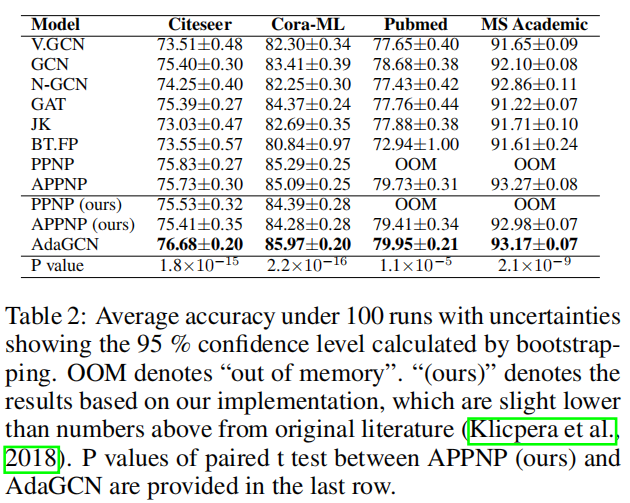 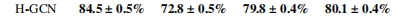 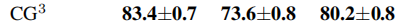 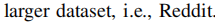 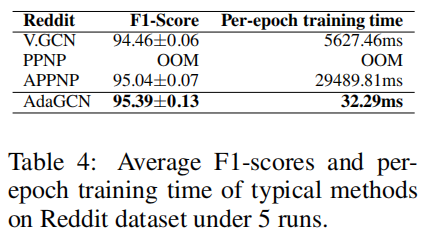 Experiment
Computational Efficiency
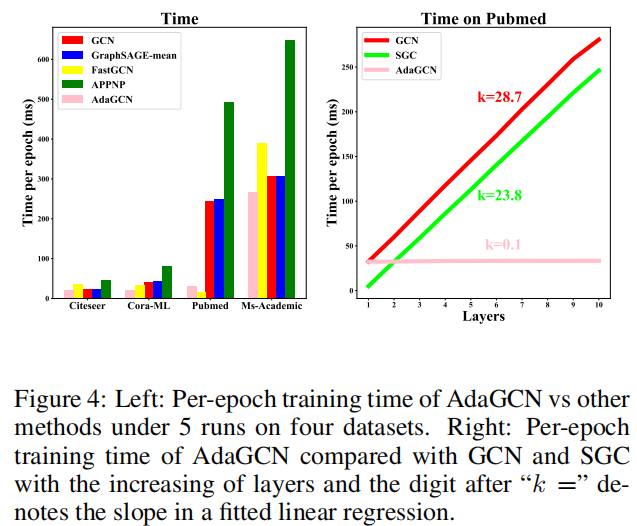 Chongqing University of Technology
ATAI
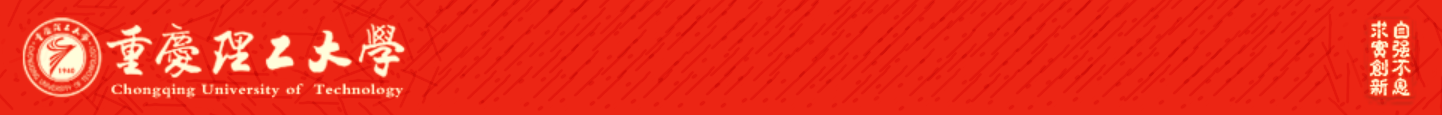 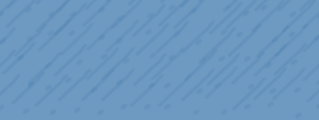 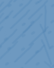 Advanced Technique of Artificial  Intelligence
Chongqing University of Technology
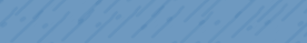 Thank you!
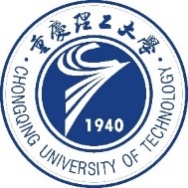 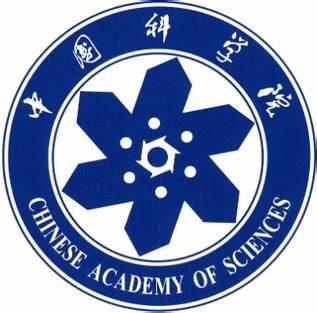 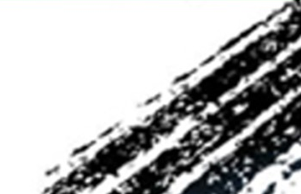 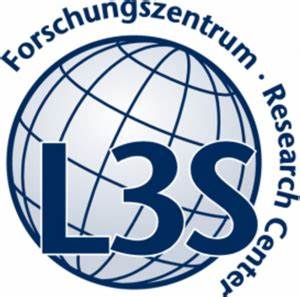 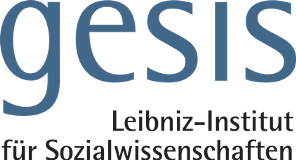